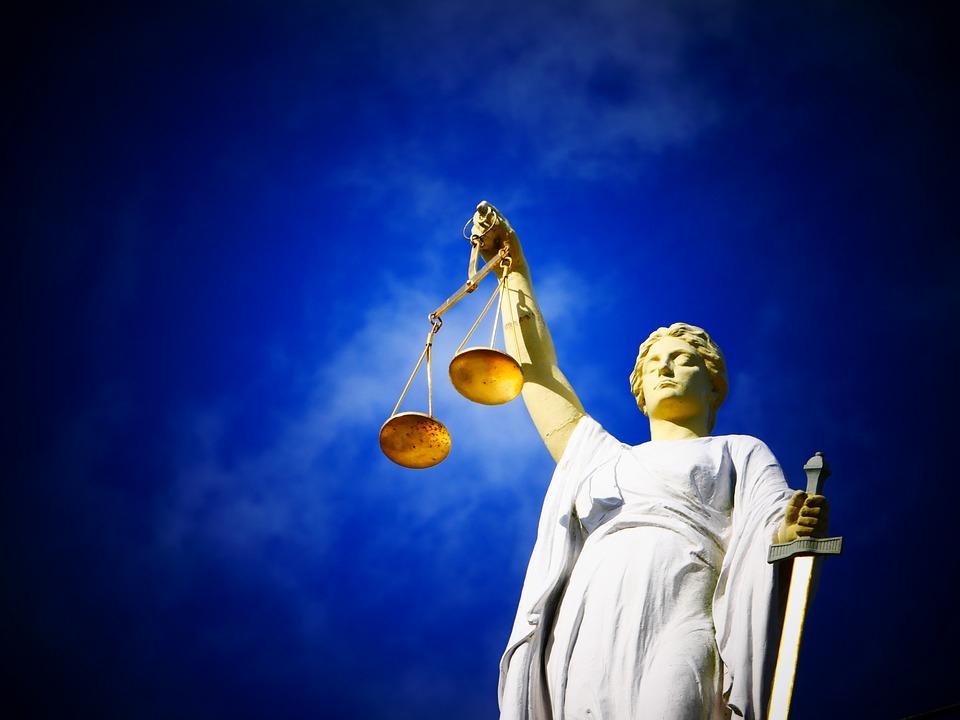 3
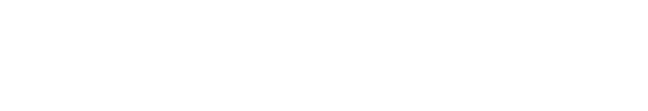 Filozofická fakulta Masarykovy univerzity
Knihovnická legislativa
právo na informace, autorský zákon, knihovní zákon,GDPR…
Martin Krčál
VIKBA04 Úvod do knihovnictví, podzim 2022
Právo na informace
Listina základních práv a svobod
oddíl 2, Politická práva, článek 17
(1) Svoboda projevu a právo na informace jsou zaručeny.
(2) Každý má právo vyjadřovat své názory slovem, písmem, tiskem, obrazem nebo jiným způsobem, jakož i svobodně vyhledávat, přijímat a rozšiřovat ideje a informace bez ohledu na hranice státu.
(5) Státní orgány a orgány územní samosprávy jsou povinny přiměřeným způsobem poskytovat informace o své činnosti...
Úmluva o právech dítěte
104/1991 Sb., článek 17
Státy, které jsou smluvní stranou úmluvy, uznávají důležitou funkci hromadných sdělovacích prostředků a zabezpečují dítěti přístup k informacím a materiálům z různých národních a mezinárodních zdrojů, zejména takovým, které jsou zaměřeny na rozvoj sociálního, duchovního a mravního blaha dítěte a také jeho tělesného a duševního zdraví...
platnost od 6.2.1991
Zákon o svobodném přístupu k informacím
Zákon o svobodném přístupu k info
106/1999 Sb.
platnost od 1.1.2000
obsah zákona
povinnost poskytovat info + proces žádosti
zveřejňování info
ochrana info
tajné, důležité pro bezpečnost státu apod.
Základní pojmy
povinný subjekt
orgány státní a územní samosprávy
subjekty definované zákonem
subjekty, které rozhodují o právech, právem chráněných zájmech nebo povinnostech fyzických nebo právnických osob v oblasti veřejné správy
pouze v rozsahu jejich rozhodovací činnosti 
žadatel
fyzická osoba
právnická osoba
dálkový přístup
dotazy přes internet
Základní pojmy
zveřejněná info
může být vždy znovu vyhledána a získána
např. vydaná tiskem nebo na datovém nosiči, vystavená na úřední desce, prostřednictvím internetu nebo ve veřejné knihovně,...
doprovodná informace
úzce související s požadovanou informací
např. údaj o její existenci, původu, počtu, důvodu odepření, době, po kterou důvod odepření trvá a kdy bude znovu přezkoumán,...
Omezení práva na info (§7 - §12)
utajované skutečnosti ze zákona
ochrana osobnosti a soukromí
rasa, politická příslušnost, vztah k náboženství, trestná činnost, zdraví, sexuální orientace, majetkové poměry fyzických osob 
písemnosti, fotografie, zvukové a AV záznamy osobní povahy (řeší např. zákon č. 256/1992 Sb., o ochraně osobních údajů v informačních systémech) 
výjimky: zákon nebo souhlas dotčené žijící osoby
Omezení práva na info (§7 - §12)
ochrana obchodního tajemství
info označené za obchodní tajemství
ale ne dotace (rozpočty, granty) a hospodaření institucí!!!
ochrana důvěrnosti majetkových poměrů
info o majetkových poměrech získaných od fyzických osob na základě zákonů o daních, poplatcích, penzijním nebo zdravotním pojištění anebo sociálním zabezpečení
Omezení práva na info (§7 - §12)
dalších cca. 10 důvodů
porušení ochrany duševního vlastnictví stanovená zvláštním předpisem 
info o probíhajícím trestním řízení
info o rozhodovací činnosti soudů
info o plnění úkolů zpravodajských služeb
info o přípravě, průběhu a projednávání výsledků kontrol v orgánech Nejvyššího kontrolního úřadu
...
Žádost o poskytnutí informací
podání žádosti
náležitosti (není anonymní)
ústně nebo písemně (např. e-mailem,...)
podáno dnem obdržení PS
do 7 dnů doplnění, žadatel na to má 30 dnů, poté odložení
pokud nespadá pod PS, pak do tří dnů oznámí žadateli a odloží
jinak do 15 dnů vyřídí
o řízení se vede záznam
lhůtu lze prodloužit až o 10 dnů v závažných případech, oznámí se žadateli
Žádost o poskytnutí informací
rozhodnutí
náležitosti rozhodnutí
do vlastních rukou žadatele
možnost odvolat se do 15 dnů (odepření nebo nedostatečné info)
odvolání
do 15 dnů od doručení rozhodnutí
podává se stejnému PS
o odvolání rozhoduje nadřízený orgán
rozhodnutí do 15 dnů
nelze se dále odvolat  soud
Náklady
náklady spojené s vyhledáním info a pořízením kopie, platba za nosič (např. vypálení dat na CD)
úhrada jde do rozpočtu PS
informace lze podmínit zaplacením
Výroční zpráva
PS zveřejní do 1. března výroční zprávu
za předcházející kalendářní rok
popis své činnosti v oblasti poskytování info
počet podaných žádostí o informace
počet podaných odvolání proti rozhodnutí
opis podstatných částí každého rozsudku soudu
výsledky řízení o sankcích za nedodržování tohoto zákona bez uvádění osobních údajů
další informace vztahující se k uplatňování tohoto zákona
kapitola s názvem "Poskytování informací podle zákona č. 106/1999 Sb., o svobodném přístupu k informacím"
Co zákon neřeší
postup při poskytování informací povinnými subjekty, který je upraven zvláštními předpisy 
např. zákon č. 123/1998 Sb., o právu na informace o životním prostředí
soukromý sektor
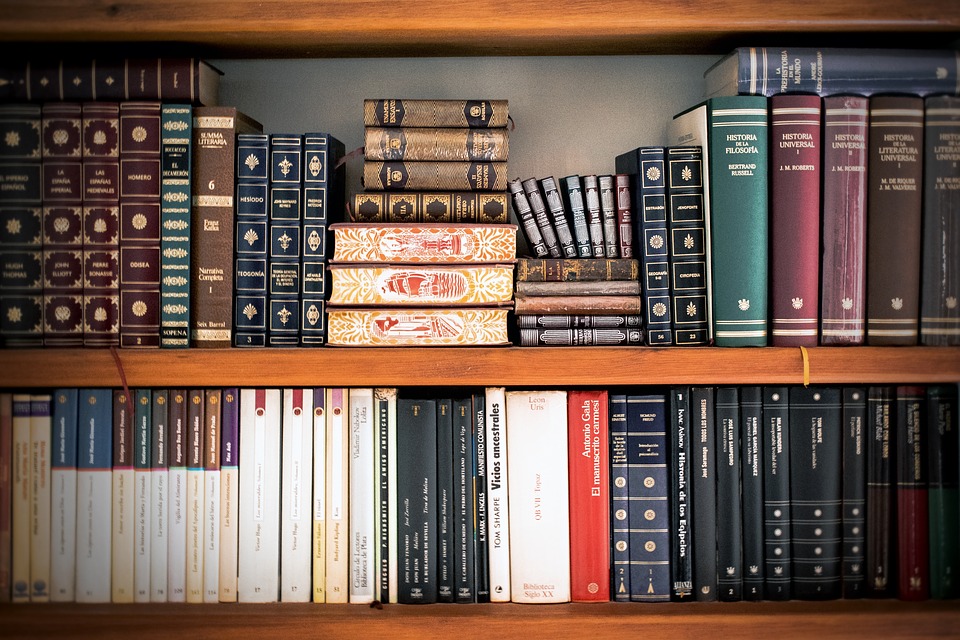 Knihovní zákon
definuje služby
druhy knihoven
evidence knihoven
správa fondu
sankce
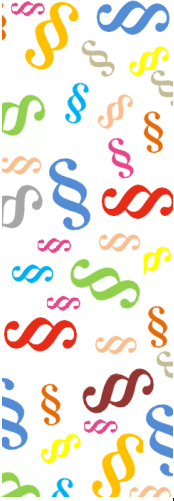 257/2001 Sb.
Zákon ze dne 29. června 2001
o knihovnách a podmínkách 
provozování veřejných knihovnických
a informačních služeb
(knihovní zákon)
Knihovní zákon
platný od 1.1.2002
novelizace 
zákon č. 1/2005 - změna zákona o rozpočtovém určení daní a některých dalších zákonů, čl. VI (úprava KZ)
§11 – plnění, koordinace a financování regionálních funkcí na kraje, platnost od 3.1.2005
zákon č. 341/2006 – změna knihovního zákona
§3, ods. 3 – zrušen (VKIS poskytovány ode dne zápisu knihovny do evidence MK ČR)
§24 - prodloužení lhůty povinnosti připojení k internetu do 31.12.2007
§4, ods. 1 a 3 - formální úpravy
platnost od 24.5.2006
Obsah KZ
základní pojmy
systém knihoven
druhy, funkce, role
veřejné knihovnické a informační služby (VKIS)
knihovní fond
evidence, ochrana
sankce
§1 - Předmět úpravy
zákon upravuje
systém knihoven poskytujících VKIS
podmínky jejich provozování
ne pro knihovny provozované na základě živnostenského oprávnění
§2 - Vymezení základních pojmů
knihovna = zařízení
poskytuje VKIS definované KZ
zajišťuje rovný přístup všem bez rozdílu 
je zapsáno v evidenci knihoven
knihovní dokument = informační pramen evidovaný jako samostatná jednotka fondu knihovny
provozovatel knihovny
fyzická nebo právnická osoba
poskytuje VKIS svým jménem
§2 - Vymezení základních pojmů
knihovní fond
soubor knihovních dokumentů
organizovaný, soustavně doplňovaný, zpracovávaný, ochraňovaný a uchovávaný
historický fond
knihovní fond s dokumenty do roku 1860
nebo jedinečná historická hodnota ve svém oboru
nebo jiná zvláštní historickou a kulturní hodnotu
nutno vymezit ve statutu knihovny nebo v jiném právním předpisu
konzervační fond
knihovní fond doplňovaný z povinného výtisku
specializovaný fond
knihovní fond zpravidla oborového zaměření
§2 - Vymezení základních pojmů
meziknihovní služby
soubor výpůjčních, informačních a reprografických služeb
uskutečňují knihovny mezi sebou
cílem zpřístupnit svým uživatelům knihovní dokumenty bez ohledu na místo jejich uložení
regionální funkce
poskytuje krajská knihovna a další jí pověřené knihovny
poradenské, vzdělávací a koordinační služby pro jiné knihovny
budování výměnných fondů
půjčování výměnných souborů knihovních dokumentů
+ další činnosti napomáhající rozvoji knihoven a VKIS
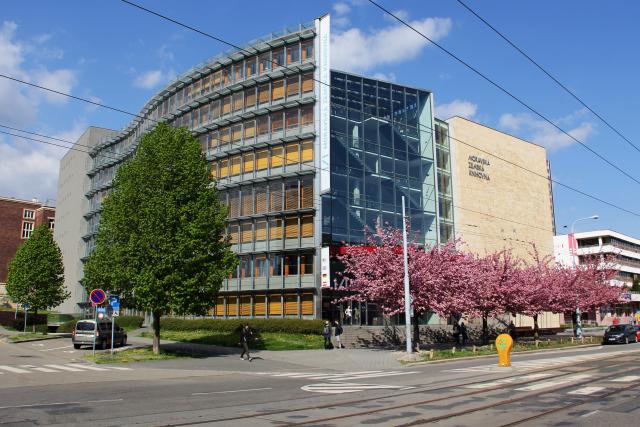 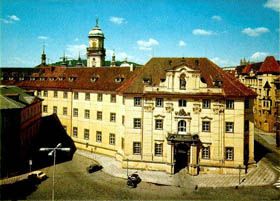 §3 - Systém knihoven
zřízené MK ČR (hlavní knihovny)
Národní knihovna ČR
Knihovna a tiskárna pro nevidomé K. E. Macana
Moravská zemská knihovna v Brně
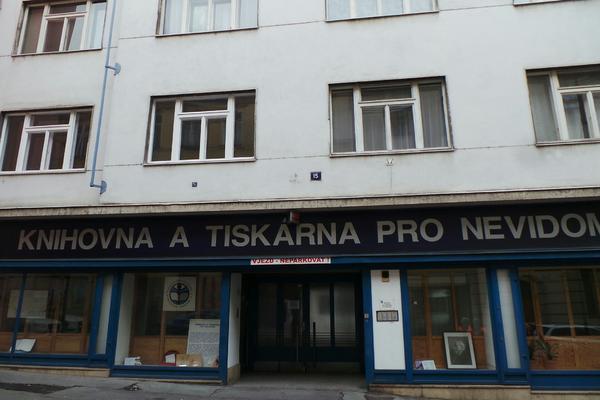 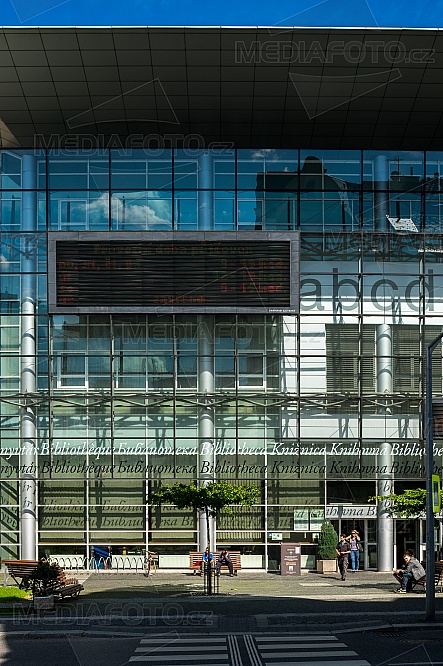 krajské knihovny
zřizují kraje
Moravskoslezská vědecká knihovna
Krajská vědecká knihovna v Liberci  
Krajská knihovna F.Bartoše ve Zlíně
Vědecká knihovna v Olomouci
Studijní a věd. knihovna Plzeňského kraje
Studijní a vědecká knihovna v Hr. Králové
a další (seznam na Knihovny.net)
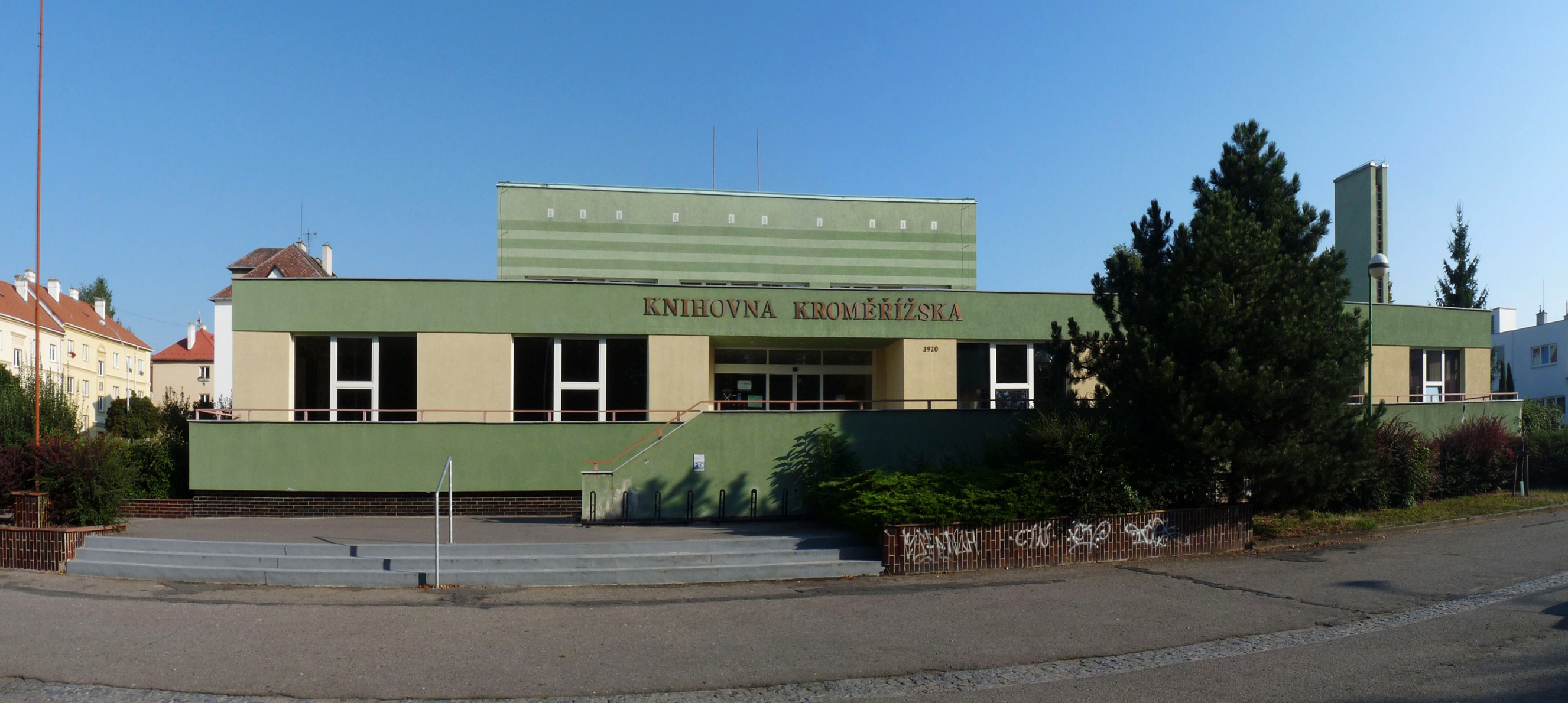 základní knihovny
zřizují obce
Knihovna Jiřího Mahena v Brně
Knihovna Kroměřížska 
Městská knihovna Antonína Marka Turnov 
Obecní knihovna Bařice 
a další  (seznam na Knihovny.net)
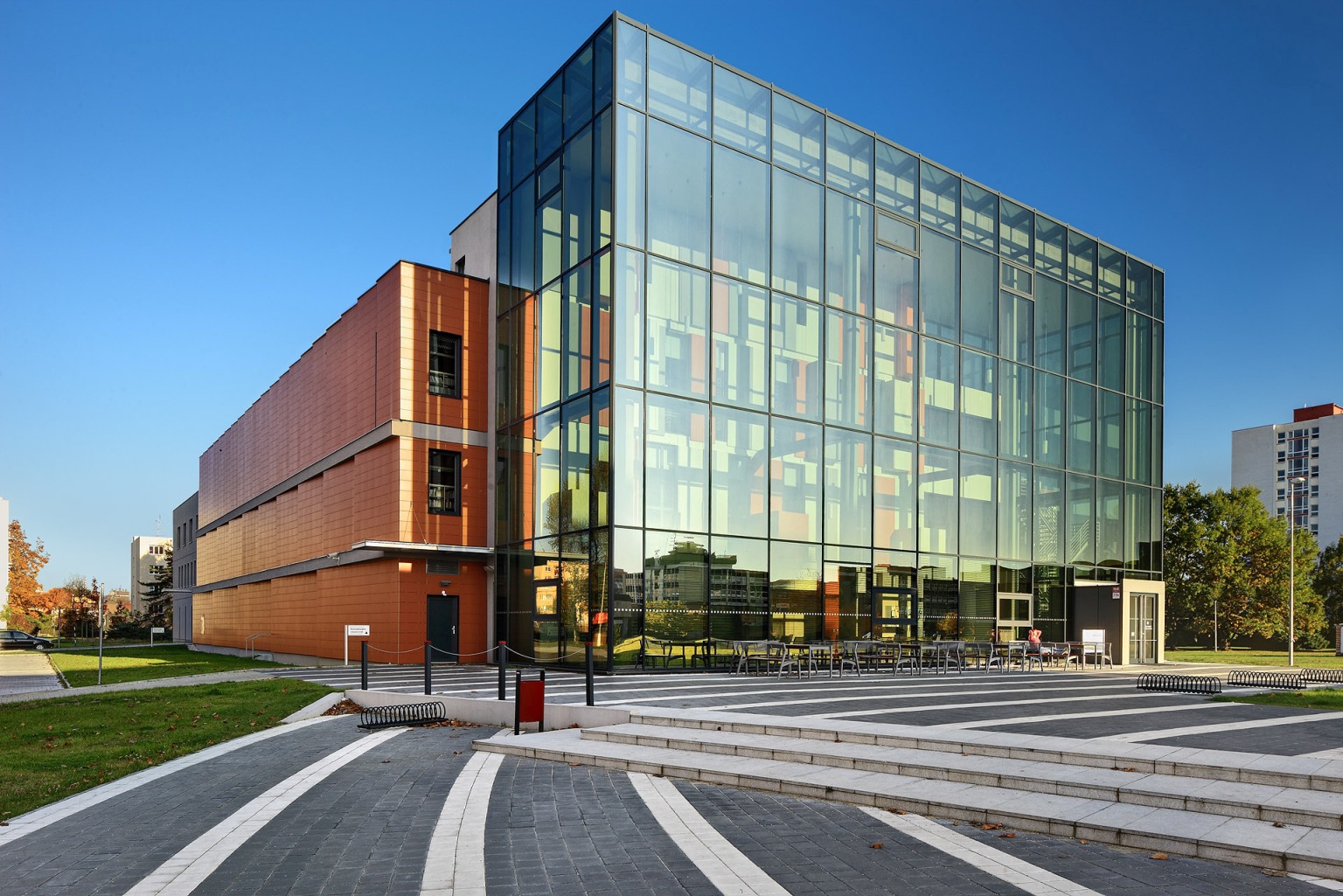 specializované knihovny
oborově zaměřené
vysokoškolské knihovny
školní knihovny
knihovny muzeí a galerií
zámecké knihovny
ostatní
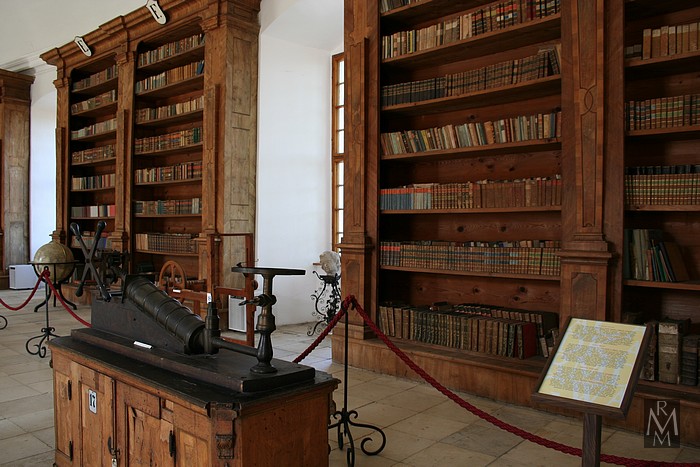 §3 - Systém knihoven
knihovny mohou mít i jiného zřizovatele než MK, kraj a obec
platí pro základní a specializované
např. spolkové knihovny
§9 - §13 - Druhy knihoven
definuje hlavní role a funkce knihoven v systému
např. co zajišťuje NKP
§5 - Evidence knihoven
evidenci vede MK ČR
návrh na zápis podává provozovatel
neúplný návrh se vrací k doplnění
lhůta 15 dnů
pak odložen
pokud zařízení nesplní podmínky KZ
zamítnutí návrhu
osvědčení od MK ČR
do 15 dnů od doručení úplného návrhu
Obsah návrhu
návrh obsahuje:
identifikaci provozovatele
fyzická osoba (jméno, příjmení, datum narození, IČ, trvalý pobyt)
právnická osoba (název společnosti, IČ, sídlo, předmět činnosti)
kontaktní údaje – sídlo knihovny
název knihovny
druh knihovny
specializaci knihovny
knihovní řád
zřizovací listinu nebo statut (jen příspěvkové organizace)
výpis z veřejného seznamu (jen právnické osoby zapsané na veřejném seznamu)
§5 - Evidence knihoven
změny v evidenci
do 30 dnů od změny
MK ČR provede změnu v evidenci a vydá knihovně osvědčení
to vše do 30 dnů od doručení oznámení
vyškrtnutí z evidence
rozhodnutím MK ČR
pokud knihovna přestane splňovat znaky knihovny dle KZ
pokud obdrží oznámení o zrušení knihovny od provozovatele
MK ČR v rozhodnutí určí datum výmazu z evidence
§4 - VKIS
jaké služby musí knihovny nabízet
zpřístupňovat dokumenty z fondu knihovny a jiných knihoven (MVS)
poskytovat ústní bibliografické, referenční a faktografické informace
zprostředkovávat info z vnějších zdrojů (zejména státní správa a samospráva)
přístup k informacím na internetu
podmínka: knihovna musí mít ke zdroji bezplatný přístup
§4 - VKIS
jaké služby mohou knihovny nabízet
poskytovat písemné bibliografické, referenční a faktografické informace
písemné rešerše
poskytování reprografických služeb
kopírky, skenery, tiskárny,...
kulturní, výchovnou a vzdělávací činnost
vzdělávací akce, přednášky na rozvoj IG, autorská čtení, přednášky pro školy, Noc s Andersenem,...
vydávání tematických publikací
osobnosti regionu, přírodní krásy, památky, historie,...
přístup k placeným informacím na internetu (např. EIZ)
Placení za služby
služby VKIS jsou bezplatné
výjimky definované v 2. odst.
zpřístupňování A nebo AV obsahu
např. hudba na CD, filmy na DVD,...
platba za reprografické služby v rámci MVS, poštovné???
platba za zpřístupnění dokumentů formou MMVS
jen skutečně vynaložené náklady!!!
náklady na evidenci uživatelů
platby za registrace
§4 - VKIS
rovný přístup ke všem službám
knihovna musí mít knihovní řád
podrobnosti VKIS
práva a povinnosti uživatelů a knihovny
§14 - Meziknihovní služby
žádající x dožádaná knihovna
požadavky na fond
informace
zapůjčení
obecná pravidla MVS
lhůty, odpovědnost, evidence MVS
bezplatné
pouze náklady za kopie a dopravu 
prováděcí předpis pro MVS a MMVS
detailní popis fungování
§15 - Podpora knihoven
dotace na VKIS od státu
věda a výzkum, nové technologie, síťování knihoven, digitalizace, ochrana fondu, konzervování fondu, zpřístupnění občanům se zdravotním postižením, kultura, výchova a vzdělávání, zajištění regionálních funkcí, výstavba a rekonstrukce knihoven, vybavení knihoven (zabezpečovací zařízení, protipožární systémy), vzdělávání knihovníků, ...
zřízen VISK
Ústřední knihovnická rada
stanovení priorit
pravidla poskytování dotací
výše dotací, lhůty,...
§16 - Evidence a revize fondu
provozovatel musí vést evidenci
kontrola záznamů
záruka nezaměnitelnosti k.j.
v praxi přírůstkový seznam
zápis o výsledku revize
zvláštní předpis na evidenci a zápis o VR
není předpis pro samotnou revizi  vlastní zvyklosti
Frekvence revize
§17 - Vyřazování knihovních fondů
vyřazovat lze pouze dokumenty:
neodpovídají zaměření fondu knihovny
multiplikáty
opotřebované, neúplné, poškozené
při rušení knihovny
historické a konzervační fondy
souhlas MK ČR
povinnost nabídnout (za peníze)
jiné knihovně stejného druhu
školním knihovnám
Národní knihovně (jen při vyřazování z historických a konzervačních fondů)
§17 - Vyřazování knihovních fondů
pokud není zájem
jiní zájemci (antikvariáty, čtenáři,...)
dar
likvidace (sběr – až 2Kč/kg papíru)
chráněné dokumenty
zvláštní právní předpis
zákon 97/1974 Sb. o archivnictví, ve znění 343/1992 Sb.
zákon 122/2000 Sb. o ochraně sbírek muzejní povahy a o změně některých dalších zákonů
§18 - Ochrana knihovního fondu
vhodné prostory
ochranu před
krádeží
poškozením
nepříznivými vlivy prostředí
vlhko, teplo, zima, světlo,...
trvalé uchovávání
povinnost restaurovat knihovní dokumenty
digitalizace vzácných dokumentů
§19 - Sankce
nenahlásí změnu údajů, neeviduje poskytnuté MVS, chyby v evidenci, nedostatky při ochraně fodnu
MK ČR nařídí odstranění nedostatků a dostatečnou lhůtu
pokud nesplní pokuta od 5.000 Kč do 200.000 Kč
neoprávněně neposkytne MVS, nevrátí MVS v dohodnuté lhůtě a stavu, nenabídnutí fondu při rušení knihovny
pokuta od 25.000 Kč do 500.000Kč
§19 - Sankce
výše pokuty
dle rozsahu, závažnosti a následkům
řízení a uložení pokuty
nejpozději do 1 roku od zjištění porušení ministerstvem
nejdéle do 3 let od porušení povinnosti nebo od doby, kdy skončilo
uložení pokuty
do 5 let od porušení povinnosti nebo od doby, kdy skončilo
§19 - Sankce
splatnost pokuty
do 30 dnů od nabytí právní moci
vymáhání
vybírá a vymáhá MK ČR
postupuje podle zákona o správě daní a poplatků
pokuty jdou do státního rozpočtu
opravné prostředky
soud
Závěr KZ
zmocňovací ustanovení
společná, přechodná a závěrečná ustanovení
lhůty, do kdy musí splnit knihovny podmínky
zrušovací ustanovení
zrušil se zákon 53/1959 Sb. o jednotné soustavě knihoven (knihovní zákon)
účinnost
1.1.2002
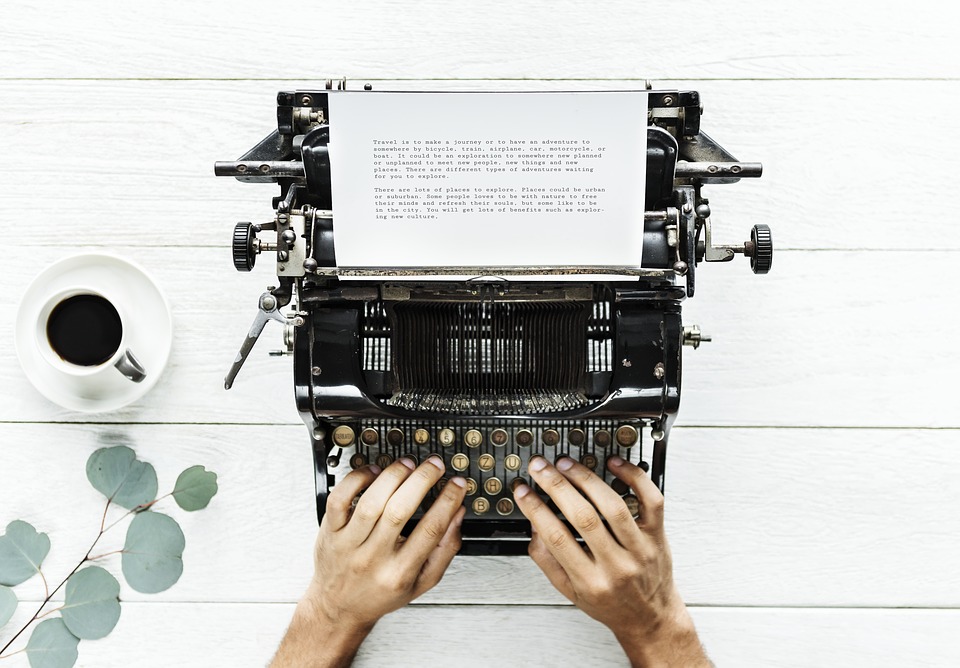 Autorský zákon
práva autorů
práva uživatelů děl
kolektivní správa
Autorský zákon
121/2000 Sb. – zákon ze dne 7. dubna 2000 o právu autorském, o právech souvisejících s právem autorským a o změně některých zákonů (autorský zákon)
platnost od 1.12.2000, 20 novelizací
poslední novela 2017 (102/2017 Sb.)
Obsah autorského zákona
definice:
autor, autorství, spoluautorství, anonym, dílo, zveřejnění a vydání díla,…
vznik a obsah práva autorského
užití díla
sdělování veřejnosti
další majetková práva
trvání MP, odměny, volná díla, volné užití, omezení AP, citace, katalogové licence
ochrana práva autorského
Obsah autorského zákona
úprava smluvních typů
licenční smlouvy, zaměstnanecká díla, kolektivní díla, školní díla, díla na objednávku, soutěžní díla
audiovizuální díla, PC programy
autor, autorství, spoluautorství, anonym, dílo, zveřejnění a vydání díla,…
výkonní umělci, výrobci zvukového záznamu, vysílatel,… 
práva pořizovatele DB
kolektivní správa práv
kolektivní správce, práva a povinnosti, dozor, pravidla rozdělování vybraných prostředků
Obsah autorského zákona
změny souvisejících zákonů
příloha – sazebník odměn
Novela 2019 (15.2.2019)
implementace tzv. Marrákešské smlouvy
uzavřená 2013, závazné od 1.1.2019
cíl zlepšení dostupnosti autorsko-právně chráněných děl nevidomým, osobám zrakově postiženým a s poruchami čtení
převody do Braillova písma nebo jiných digitálních formátů, přeshraniční výměna apod.
Knihovní licence a půjčování
pouze pro tištěné dokumenty
pro e-dokumenty není obsažena
nutno řešit licencí
problémy s digitálním zpřístupňováním
nutno řešit licencí
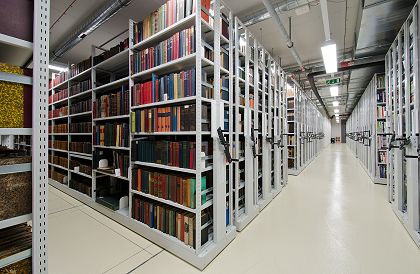 Zákon o povinném výtisku
povinné odvody knih a časopisů knihovnám
do jakých knihoven se odevzdává
sankce
Periodický tisk
zákon 46/2000 ze dne 22. února 2000 o právech a povinnostech při vydávání periodického tisku a o změně některých dalších zákonů (tiskový zákon)
§ 9 Povinné výtisky
vydavatel má povinnost dodat do 7 dnů PV do vybraných knihoven
písemně nabídnout dokument ke koupi dalším vybraným knihovnám
Povinné výtisky periodik
2x Národní knihovna České republiky
1x Moravská zemská knihovna v Brně
1x knihovna Národního muzea v Praze
1x Ministerstvo kultury ČR
1x Parlamentní knihovna
1x povinný výtisk Městské knihovně v Praze
1x regionální povinný výtisk příslušné krajské knihovně
1x povinný výtisk periodického tisku, který je vydavatelem určen pro nevidomé nebo slabozraké, Knihovně a tiskárně pro nevidomé K. E. Macana v Praze
Neperiodický tisk
zákon 37/1995 ze dne 8. února 1995 o neperiodických publikacích
§3 a §4, sankce §5
do 30 dnů
nesplnění povinnosti
pokuta 15000Kč
realizováno vyhláškou
156/2003 Sb.
Povinné výtisky neperiodik
2x Národní knihovna ČR
1x MZK v Brně
1x Státní vědecká knihovna v Olomouci
1x regionální výtisk 
Městské knihovně v Praze a místně příslušné krajské knihovně dle sídla vydavatele 
1x Knihovna a tiskárna pro nevidomé K. E. Macana v Praze
jen pokud je určeno pro nevidomé a slabozraké
Povinnost písemné nabídky
Knihovna AV ČR
Parlamentní knihovna
Národní technická knihovna v Praze
Knihovna Národního muzea
Knihovna Památníku písemnictví
všechny krajské vědecké knihovny

seznam knihoven
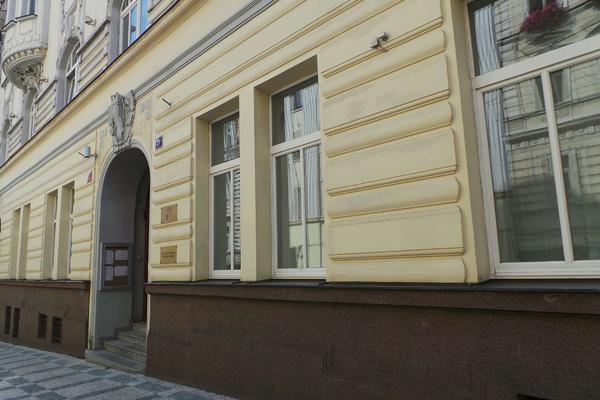 Zákon na ochranu osobních údajů
dnes nahrazen GDPR
Zákon na ochranu osobních údajů
zákon 101/2000 Sb., o ochraně osobních údajů a o změně některých zákonů 
osobní údaje zpracovávané:
státními orgány
orgány územní samosprávy
jiné orgány veřejné moci
fyzické a právnické osoby
automatizovaně nebo jinak
ucelená DB, ne nahodile nebo pro sebe
práva a povinnosti správce
Povinnosti správce OÚ
stanovit pro jaké účely zpracovává údaje
stanovit prostředky a způsob zpracování
zajistit přesné zpracování údajů
zajistit aktualizaci/opravu údajů
uchovávat údaje pouze po dobu nezbytnou ke zpracování
shromažďovat pouze údaje k danému účelu
k čemu byl udělen souhlas
nesdružovat údaje získané pro jiné účely
Zpracování bez souhlasu
zpracování nezbytné pro dodržení právní povinnosti správce
zpracování pro plnění smlouvy
pro ochranu práv a právem chráněných zájmů správce, příjemce nebo jiné dotčené osoby
musí být nezbytné
osobní údaje o veřejně činné osobě, funkcionáři či zaměstnanci veřejné správy, které vypovídají o jeho veřejné anebo úřední činnosti, o jeho funkčním nebo pracovním zařazení
zpracování pro účely archivnictví podle zvláštního zákona
Ochrana osobních údajů
likvidace osobních údajů
sankce
působnost, organizace a činnosti Úřadu pro ochranu osobních údajů
více info: http://www.oou.cz/
GDPR
nařízení Evropského parlamentu a Rady (EU) 2016/679 ze dne 27. dubna 2016 o ochraně fyzických osob v souvislosti se zpracováním osobních údajů a o volném pohybu těchto údajů a o zrušení směrnice 95/46/ES
přizpůsobení legislativě EU
platnost od 25. 5. 2018
GDPR a knihovny
Příručka pro knihovny (Danielisová, Denár, Kovářová)
vysvětlení pojmů, konkrétní příklady
práce v knihovním systému, katalogy, kamerový systém, registrace uživatelů, databáze osobností, databáze autorit, údaje o zaměstnancích, šifrování a protokol https,…
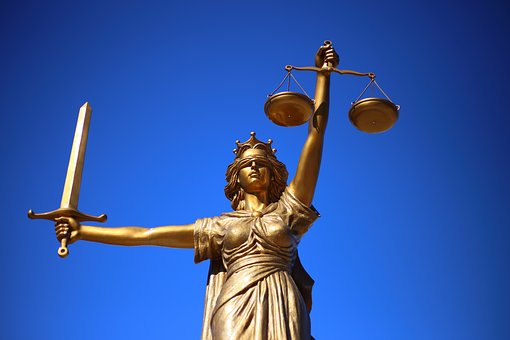 Další  legislativa
Další legislativa
Zákon č. 273/1993 Sb., o některých podmínkách výroby, šíření a archivování audiovizuálních děl
Zákon č. 122/2000 Sb., o ochraně sbírek muzejní povahy a o změně některých dalších zákonů, ve znění pozdějších předpisů
Zákon 67/2001 Sb. o požární ochraně 
Zákon č. 111/1998 Sb., o vysokých školách
Další legislativa
Občanský zákoník
Zákon 480/2004 Sb., o některých službách informační společnosti a o změně některých zákonů (zákon o některých službách informační společnosti) 
Zákon č. 137/2006 Sb., o veřejných zakázkách
novela 134/2016 Sb., limity
daňové zákony (např. DPH)
…
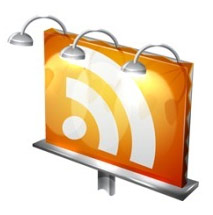 Děkuji Vám za pozornost
Martin Krčál
krcal@phil.muni.cz
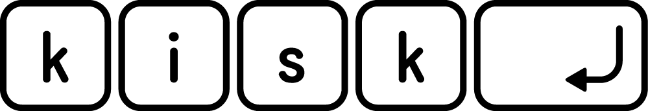 Filozofická fakulta Masarykovy univerzity